Beyond Relational: SQL Server 2008 Managing unstructured and semistructured Data
Vinod Kumar
Technology Evangelist |  Microsoft
www.ExtremeExperts.com
http://blogs.sqlxml.org/vinodkumar
Session Objectives And Takeaways
SQL Server 2008 has added improved support for a variety of non-relational data management scenarios
You will understand what SQL Server 2008 will offer in addition to SQL Server 2005’s functionality to
Store and manage unstructured data
Store and manage semistructured data
You will better understand when to use which of the presented technologies
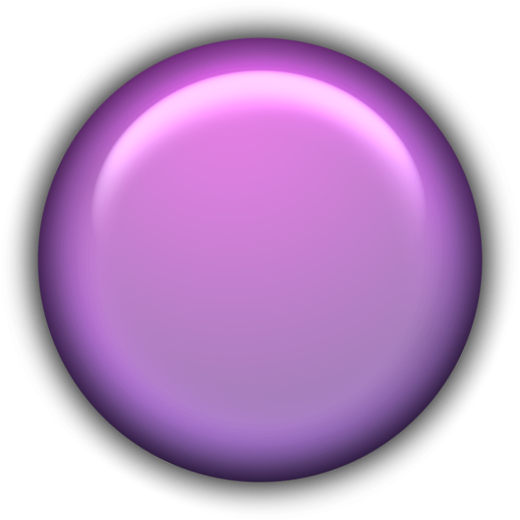 Pain Points
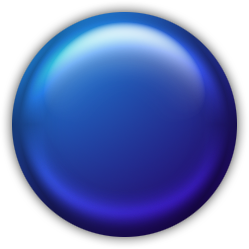 Goals
Beyond Relational Data
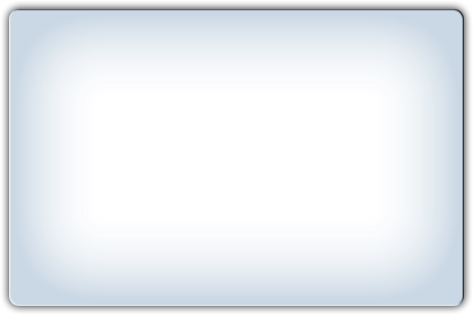 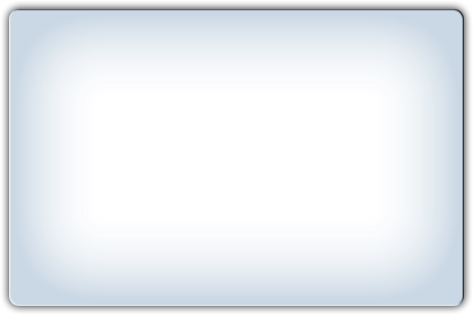 Feature Overview
SQL Server 2008
SQL Server 2005
Remote BLOB Store API
FILESTREAM
Integrated FTS
Full Text Indexing
Fully supported Geometry and Geography data types and Functions
XML Data Type and Functions
XML Upgrades
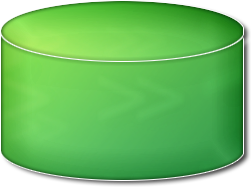 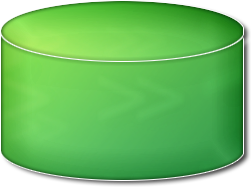 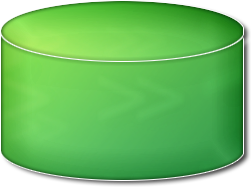 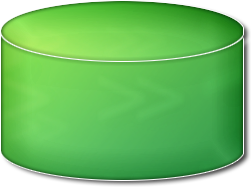 Documents & 
Multimedia
Relational 
Data
Large UDTs
Sparse Columns
Wide Tables
Filtered Indices
HierarchyID
Spatial
XML
User Defined Types
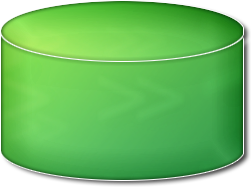 Documents & Multimedia
Documents & 
Multimedia
Dedicated BLOB Store
Store BLOBs in Database
Use File Servers
Application
Application
Application
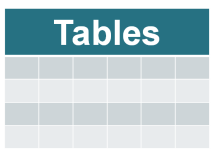 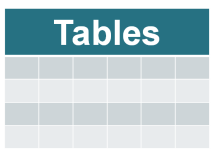 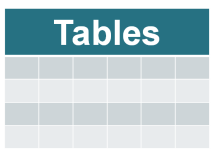 BLOBs
BLOBs
BLOBs
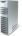 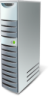 DB
DB
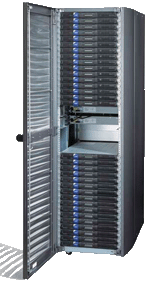 DB
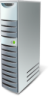 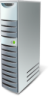 Low cost per GB
Streaming Performance
Lower cost per GB at scale
Scalability & Expandability
Integrated management
Data-level consistency
Advantages
Complex application development & deployment
Integration with structured data
Complex application development & deployment
Separate data management
Enterprise-scales only
Poor data streaming support
File size limitations
Highest cost per GB
Challenges
Windows File Servers
NetApp NetFiler
EMC Centera
Fujitsu Nearline
SQL Server VARBINARY(MAX)
Example
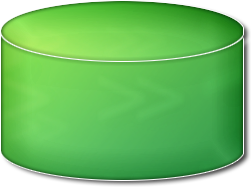 SQL Server 2008 BLOBs
Documents & 
Multimedia
Dedicated BLOB Store
Store BLOBs in Database
Store BLOBs in DB + File System
Application
Application
Application
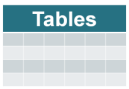 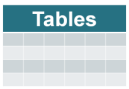 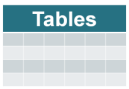 BLOB
BLOB
BLOB
DB
DB
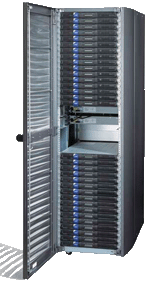 DB
FILESTREAM Storage
Remote BLOB Storage
SQL BLOB
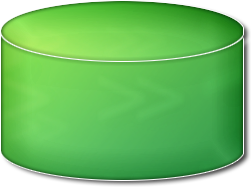 FILESTREAM
Documents & 
Multimedia
Store BLOBs in DB + File System
Storage Attribute on VARBINARY(MAX)
Works with integrated FTS
Unstructured data stored directly in the file system (requires NTFS)
Dual Programming Model
TSQL (Same as SQL BLOB)
Win32 Streaming APIs with T-SQL transactional semantics
Data Consistency
Integrated Manageability
Back Up / Restore
Administration
Size limit is the file system volume size
SQL Server Security Stack
Application
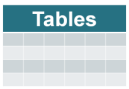 BLOB
DB
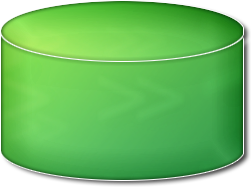 Remote BLOB Store API
Documents & 
Multimedia
Applications can transparently support different BLOB stores
Each BLOB Store vendor responsible for delivering their own providers
Applications
Remote BLOB Store API Client
Provider Library
Provider Library
Provider
Library
Provider API
Services
Create
Enumerate
Fetch
GC
Delete
SQL Server
BLOB Store 2
BLOB Store 3
BLOB Store 1
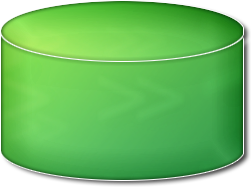 Full Text Search Challenges
Documents & 
Multimedia
Indexes stored outside SQL Server lead to manageability challenges
Mixed query performance suffers from having to pull over complete full-text result set
Scaling issues on big boxes
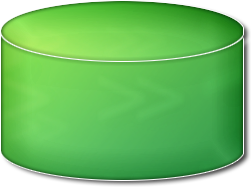 Full Text Search Improvements
Documents & 
Multimedia
Full-Text Engine and Indexes fully integrated
Catalog, index and stopword lists now inside the database
Better performance in many common scenarios
Make mixed queries perform and scale
Optimizer has knowledge about FT index



Exposing the FT Index content and any given WB behaviours
New word breakers (WB)
Better supportability tools
From 23 to over 40 word breakers/locales
SELECT * FROM candidates WHERE CONTAINS(resume,’”SQL Server”’) AND ZipCode = ‘98052’
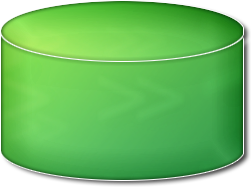 Large UDTs
CLR
In SQL Server 2005, UDTs are limited to 8000 bytes
Fine for most objects, but some objects (like spatial objects) could be quite large
In SQL Server 2008, UDTs can be up to 2GB.
Conceptually identical to varbinary(max)
The size of a UDT is defined on the type
Large UDTs can have a size of -1, meaning they are limited to our max LOB size
This size will be reflected as -1 in type metadata
Will be converted to varbinary(max) or image for downlevel clients
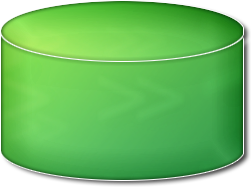 Spatial Data Overview
Spatial
Storage and retrieval of spatial data using standard SQL syntax
New Spatial Data Types (geometry, geography)
New Spatial Methods (intersects, buffer, etc.)
New Spatial Indexes
Offers full set of Open Geospatial Consortium components (OGC/SQL MM, ISO 19125)
Integration with Virtual Earth
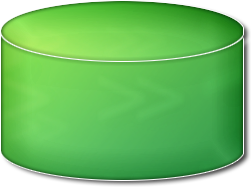 XML Improvements
XML
Improved XML Schema Validation
Support for storing & validating Office 12 Document formats
Support for lax validation
Full xs:dateTime support 
Support for values without timezone
timezone preservation
Improved support for lists and union types
Added support for let-clause in XQuery
Added fn:upper-case()/fn:lower-case()
Added support insert sql:variable(“@xml”) into /a/b
Semi-structured Data Scenarios
Property Bag Scenarios:
Distinct Customized property sets associated with data 
Large number of unique properties, user annotations
Examples
Document Management systems (Sharepoint)
Media stores
Databases with Heterogeneous Record types in a table
Type specific properties, Inherited properties in a type hierarchy
Examples
Product Catalogs (Commerce Server), Location/business specific properties(VE), etc..
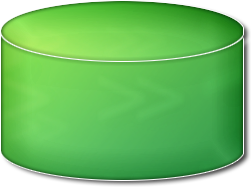 Relational 
Data
Semi-structured Data Characteristics
Large number of sparsely populated properties
Distinct Property Sets
Heterogeneous structures
Sets, nested structures
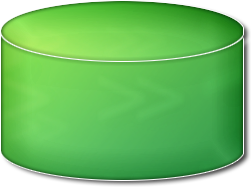 Relational 
Data
Semi-structured Data Requirements
Efficient storage for sparse properties
Efficient relational access to metadata properties: Query, DML, Indexing
Ability to get/set metadata property sets generically
Index subsets of relevant properties for a property set
Retrieve and Analyze Hierarchical data
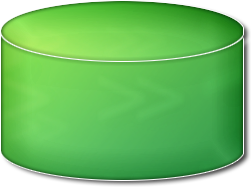 Relational 
Data
Semi-structured Data SQL Server 2008 Features
Sparse Columns: Optimized storage for sparse columns
Column Sets/Wide Tables: Support thousands of sparse columns, 
Filtered Indexes: Ability to index a subset of rows in a table
Hierarchy ID: System CLR type for hierarchical organization of data
XML: for fast dynamic evolution, lists and tree objects
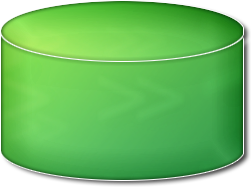 Relational 
Data
Sparse Columns
“Sparse” as a storage attribute on a column
Storage Optimization: 0 bytes stored for a NULL value
Co-location of data: performance benefits
NULL Compression in the TDS layer 
No change in Query/DML behavior
// Sparse as a storage attibute in Create/Alter table statements
Create Table Products(Id int, Type nvarchar(16)…,  
			Resolution int SPARSE, ZoomLength int SPARSE);

// No Change in Query/DML Behavior
Select Id, Type, Resolution, ZoomLength from Products;
Update Products set Resolution=3, ZoomLength = 105 where Id = 101;
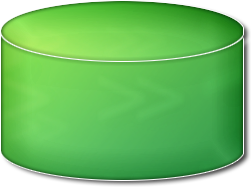 Relational 
Data
Sparse Columns
Wide Tables/Column Sets
Large number of sparse columns allowed in a table (30,000 Columns, 1000 indexes, 30,000 statistics)
Requires defining a “Sparse Column Set”
An un-typed XML column, with a published format
Logical grouping for all sparse columns in a table
Select * returns all non-sparse-columns, sparse column set (XML)
Allows generic retrieval/update of all sparse columns as a set
// Create a sparse column set
Create Table Products(Id int, Type nvarchar(16)…,  
		Resolution int SPARSE, ZoomLength int SPARSE,        
		Properties XML COLUMN_SET FOR ALL_SPARSE_COLUMNS);
// Generic relational access to sparse column set. 
// Returns an aggregated XML fragment for all non-null sparse columns
Select Id, Type, Properties from Products; 
<Resolution>4</Resolution>
<ZoomLength>70</ZoomLength>
// Generic updates through sparse column set. Similar to an XML update
Update Products set Type = ‘Camera”, Properties = @xml
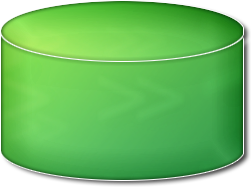 Relational 
Data
Sparse Column Storage
0 Bytes stored for NULL Values
~20% CPU overhead for non-null value access
Additional 2- 4 bytes for non-null values
Sparse columns are beneficial when space savings >40%
Sparse storage
Non-sparse storage
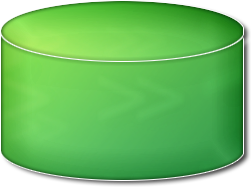 Relational 
Data
Filtered Indexes
Filtered Indexes and Statistics
Indexing a portion of the data in a table
Filtered/co-related statistics creation and usage
Query/DML Optimization to use Filtered indexes & Statistics
Restrictions
Simple limited grammar for the predicate
Only on non-clustered indexes
Benefits
Lower  storage and maintenance costs for large number of indexes
Query/DML  Performance Benefits: IO only for qualifying rows
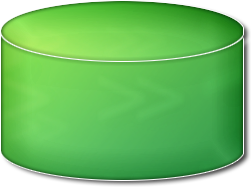 Relational 
Data
Filtered Indexes
// Create a Filtered Indexes
Create Index ZoomIdx on Products(ZoomLength) where Type = ‘Camera’;
Create Index PlusSizeIdx on Products(WaistSize) where Type = ‘Pant’ and WaistSize > 36

// Optimizer will pick the filtered index when query predicates match
Select ProductId, Type, Resolution, ZoomLength where Type = “Camera”
Select ProductId, Type, WaistLength, Inseam where Type = ‘Pant’ and WaistLength > 38

// DML operations need to maintain indexes only when needed. 
Insert into Products(ProductId, Type, waistLength, inseam) values (201, ‘Pant’, 30, 32);
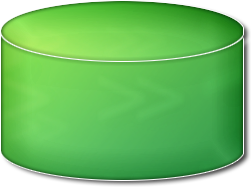 Relational 
Data
demo
Sparse Columns & Filtered Indexes
Hierarchical Data Scenarios
Forum and mailing list threads
Business organization charts
Content management categories
Product categories 
Files/folders management

SQL Server 2005:
Parent/Child column
XML datatype
New in SQL Server 2008:
HierarchyID  type
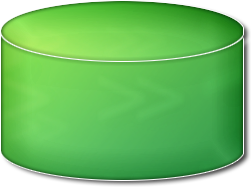 Relational 
Data
HierarchyID Key properties
A system data type with variable length
CLR UDT
Microsoft.SqlServer.Types
Varbinary encoding ( < 900 bytes)
To represent position in a hierarchy
Logically encodes the path from the root of the tree to a node 
Rich built-in methods for manipulating hierarchies
Simplifies storage and querying of hierarchical data
Comparison a<b is in depth-first order
Support for arbitrary insertions and deletions
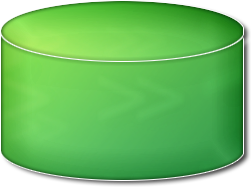 Relational 
Data
HierarchyIDBuilt-in Methods
static HierarchyId GetRoot()
SqlInt16 GetLevel() 
HierarchyId reparent(HierarchyId oldroot, HierarchyId newroot) 
SqlBoolean IsDescendant(HierarchyId child) 
string ToString()
HierarchyId Parse ( SqlString input ) 
HierarchyID Read  ( BinaryReader r ) 
HierarchyID Write  ( BinaryWriter r ) 
HierarchyId GetDescendant(HierarchyId child1, HierarchyId child2)
HierarchyId GetAncestor(SqlInt16 AncesterLevel)
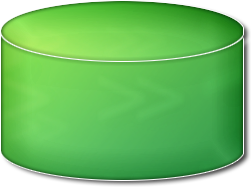 Relational 
Data
demo
HierarchyID
Summary
SQL Server 2008 will make it easier to create information-centric applications that require:
Unstructured documents
XML
Semi-structured information
combine the above with relational data
by
Reducing the cost of managing all types of data
Simplifying the development of applications which use relational and non-relational data
Extending services currently available for relational data to non-relational data
Q & A
Feedback / QnA
Your Feedback is Important!
Please take a few moments to fill out our online feedback form at: 
	<< Feedback URL – Ask your organizer for this in advance>>

For detailed feedback, use the form at http://www.connectwithlife.co.in/vtd/helpdesk.aspx 

Or email us at vtd@microsoft.com

Use the Question Manager on LiveMeeting to ask your questions now!